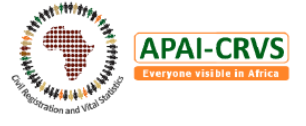 Improving registration of births, stillbirths, and deaths
Bhaskar Mishra

UNICEF
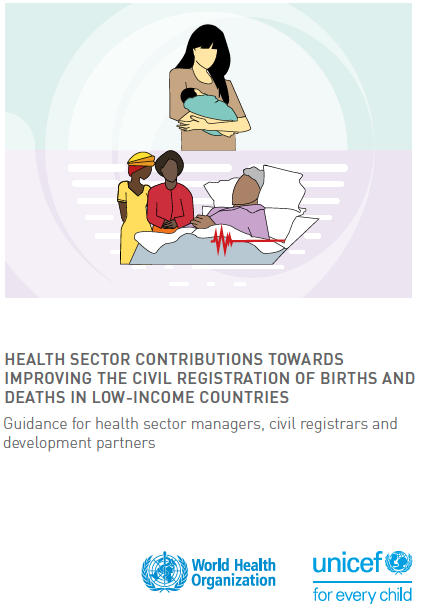 Guidance on Health Sector Contributions to Improving Civil Registration on births and deaths
Missed opportunities:Birth registration lags behind maternal health services and immunization coverage
Generic processes for vital events registration
DEATH Registration
LIVE BIRTH/STILLBIRTH Registration
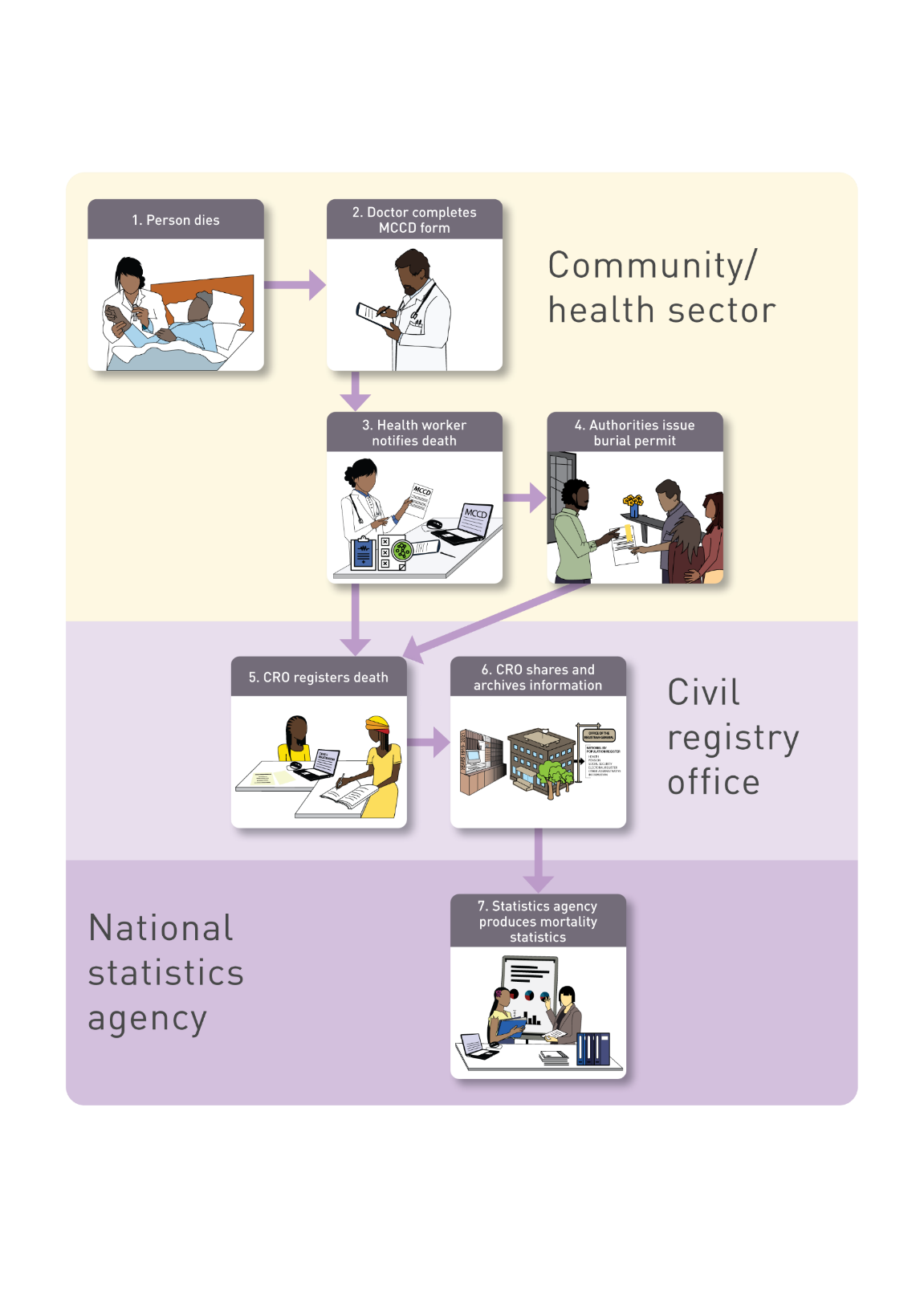 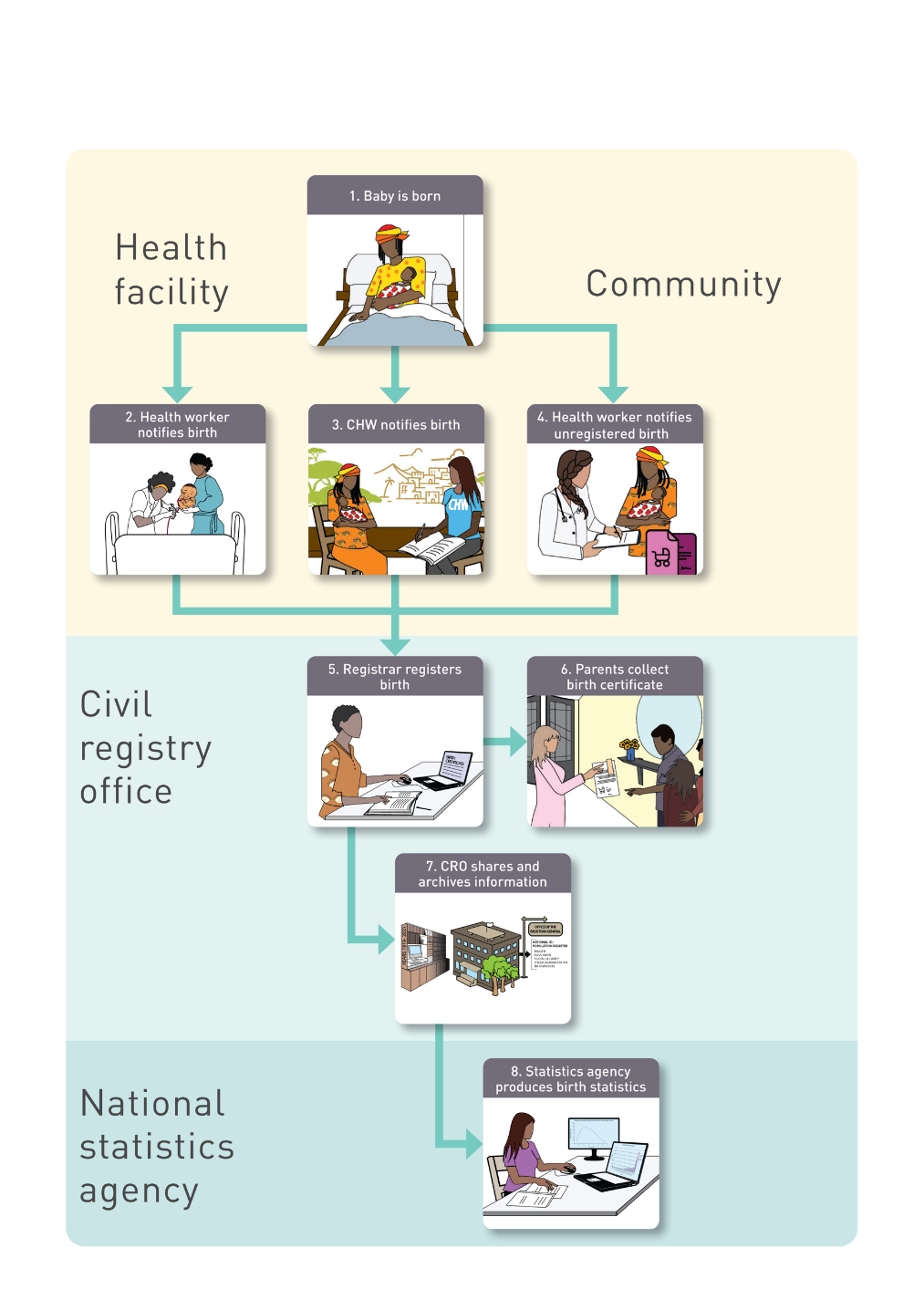 Premises and principles
[Speaker Notes: Closing summary

Next please]
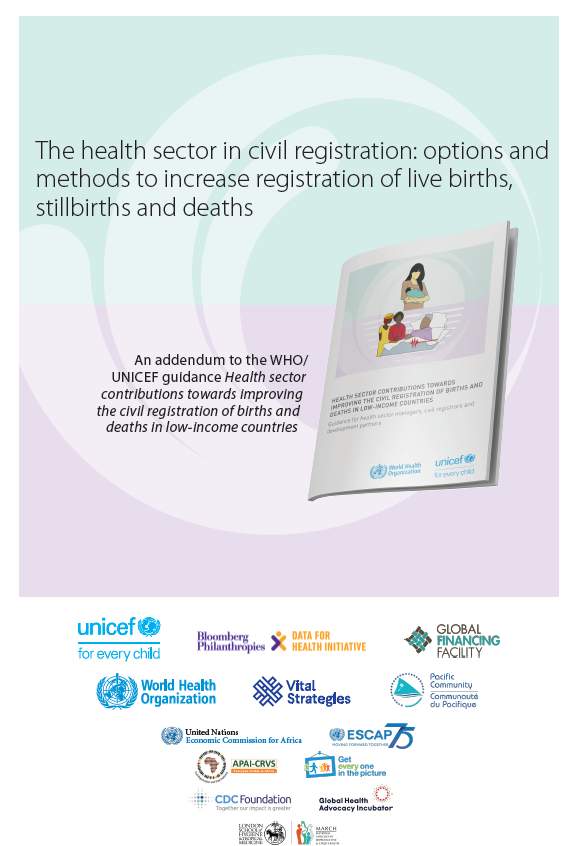 An addendum to the WHO/UNICEF guidance: Health Sector contribution towards improving the civil registration of births and deaths in low-income countries
Proactive Role of the Health Sector
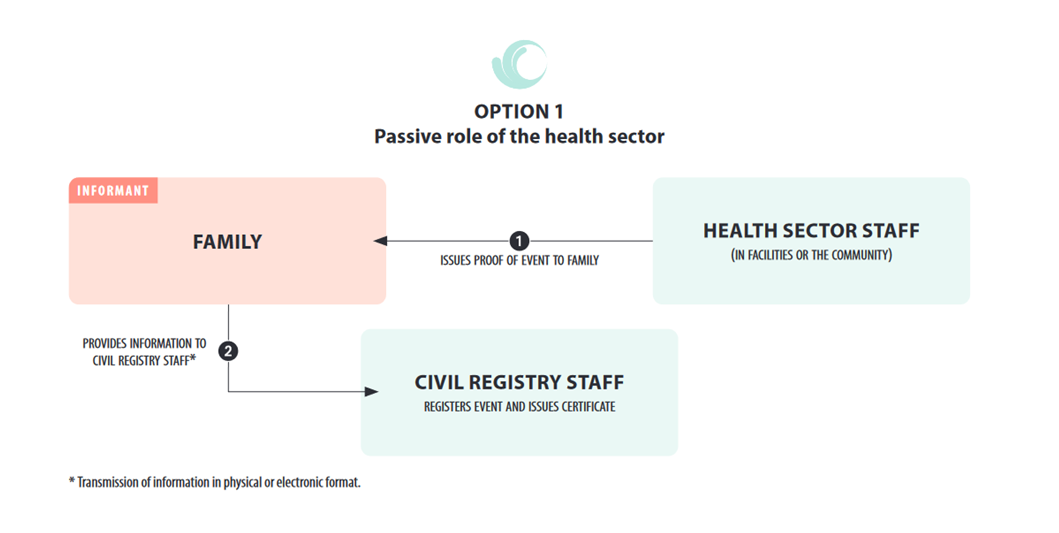 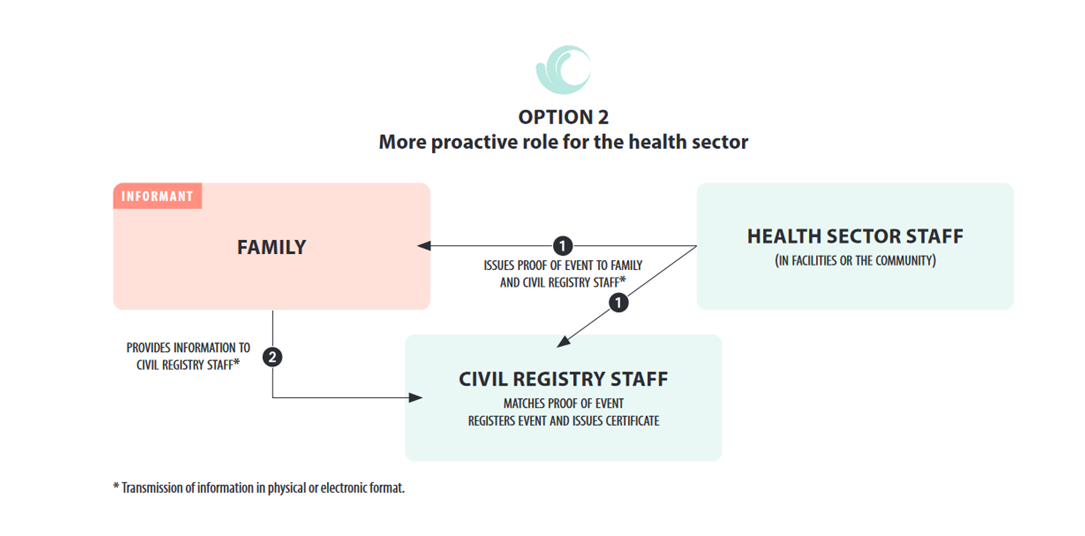 Outlines three options for an increasingly active role of the health sector:
Passive role of the health sector
Health as notifier
Health as informant
Provides advantages and disadvantages of the options
Discusses methods for co-location of civil registration at health facilities
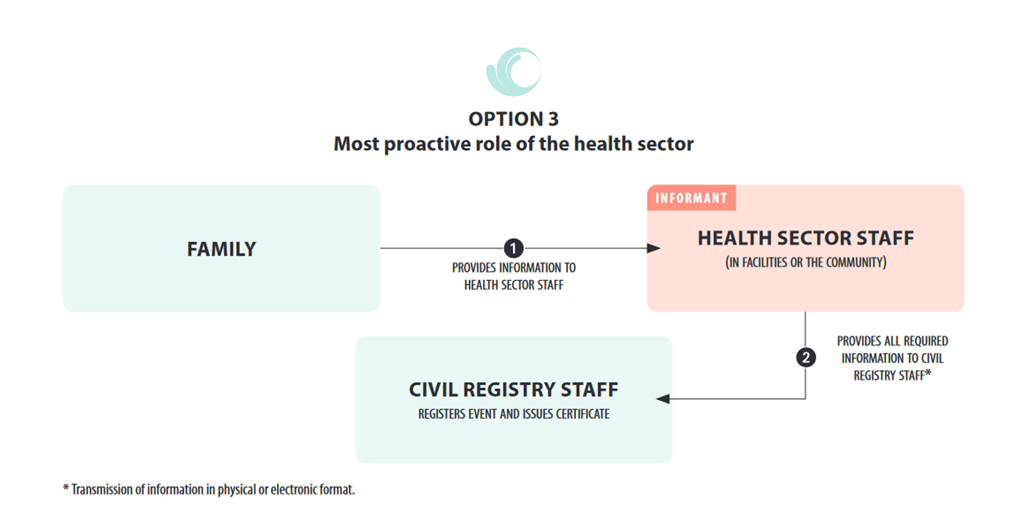 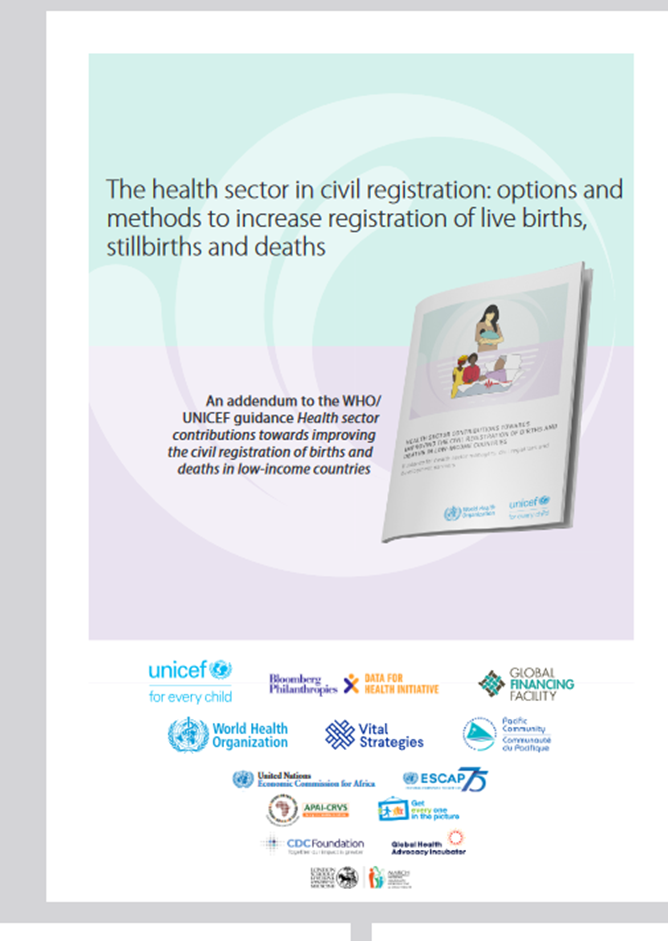 https://www.globalfinancingfacility.org/resource/health-sector-civil-registration-options-and-methods-increase-registration-live-births
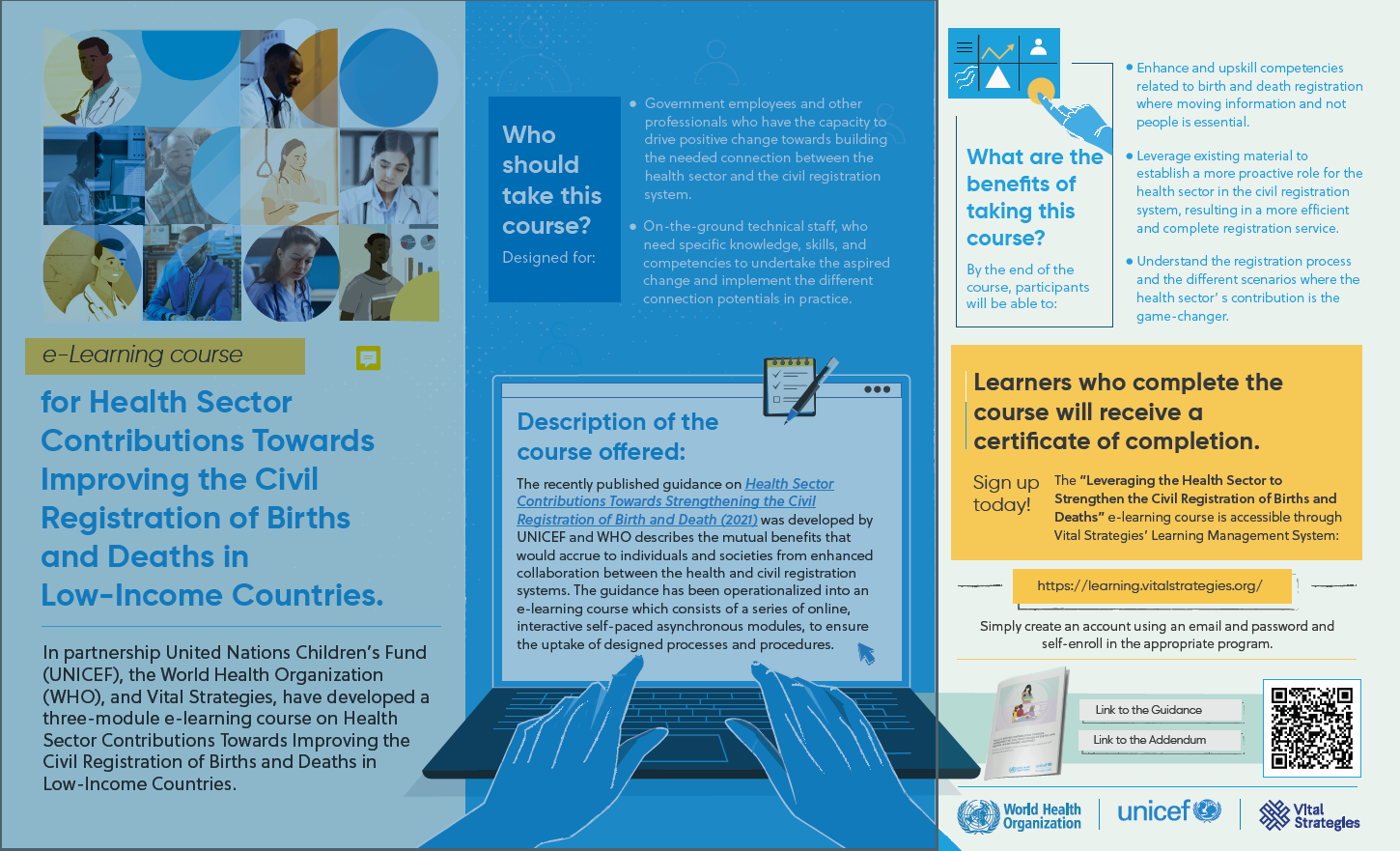 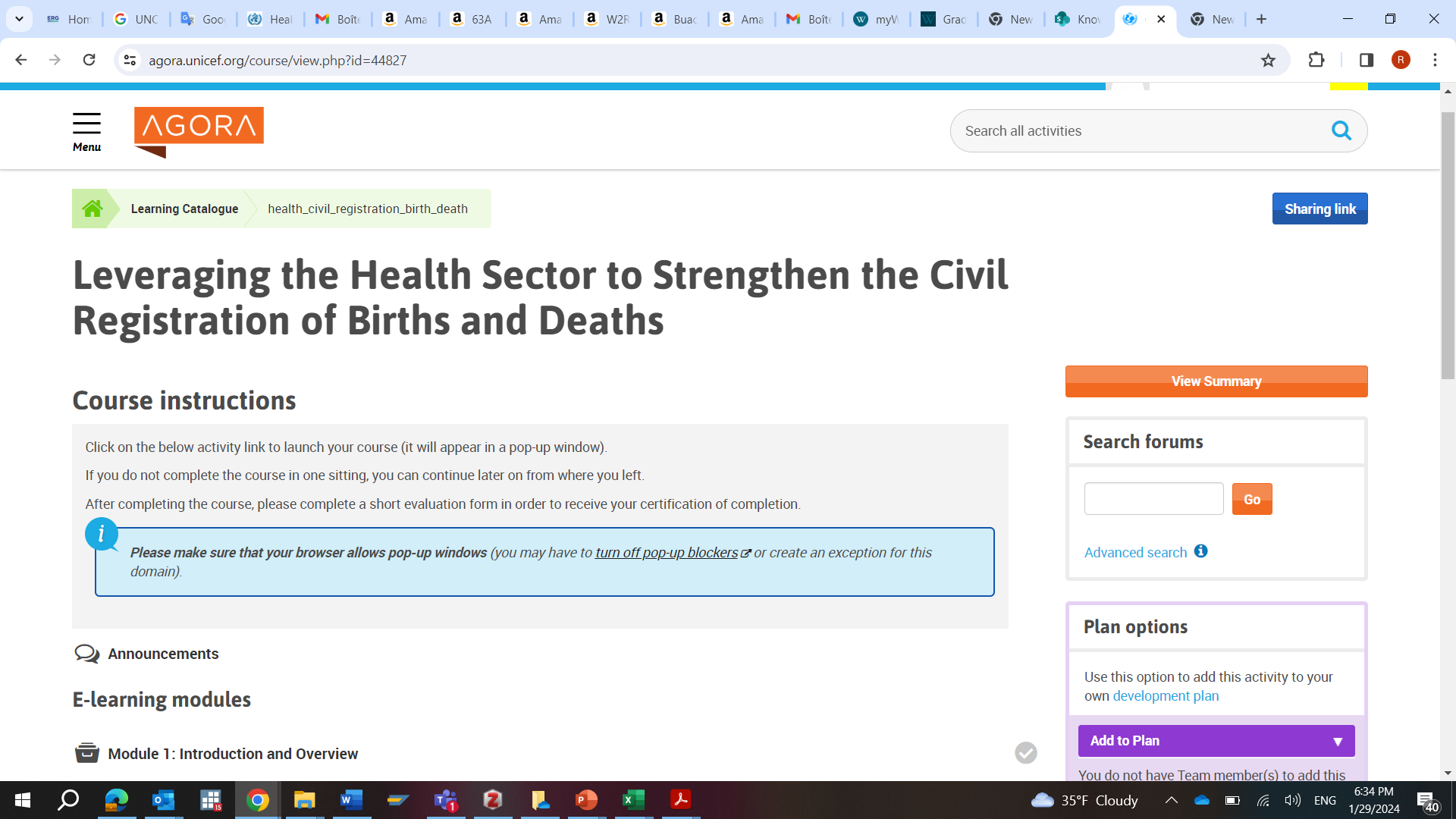 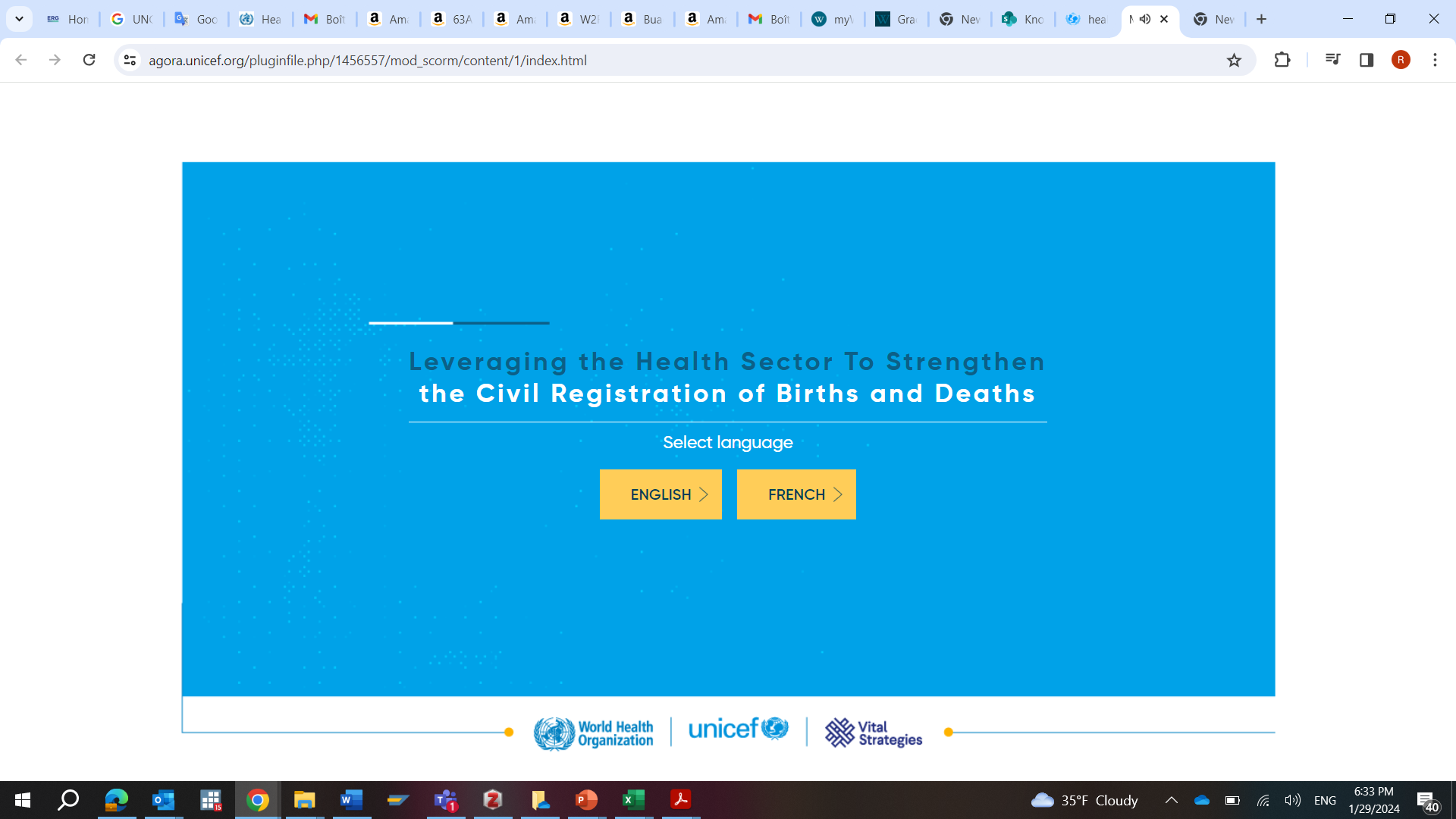 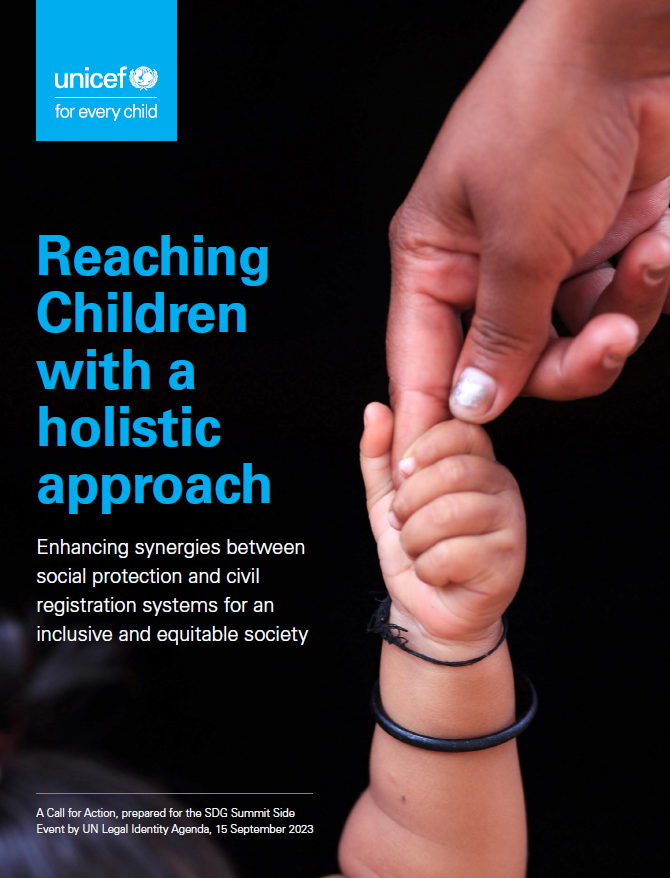 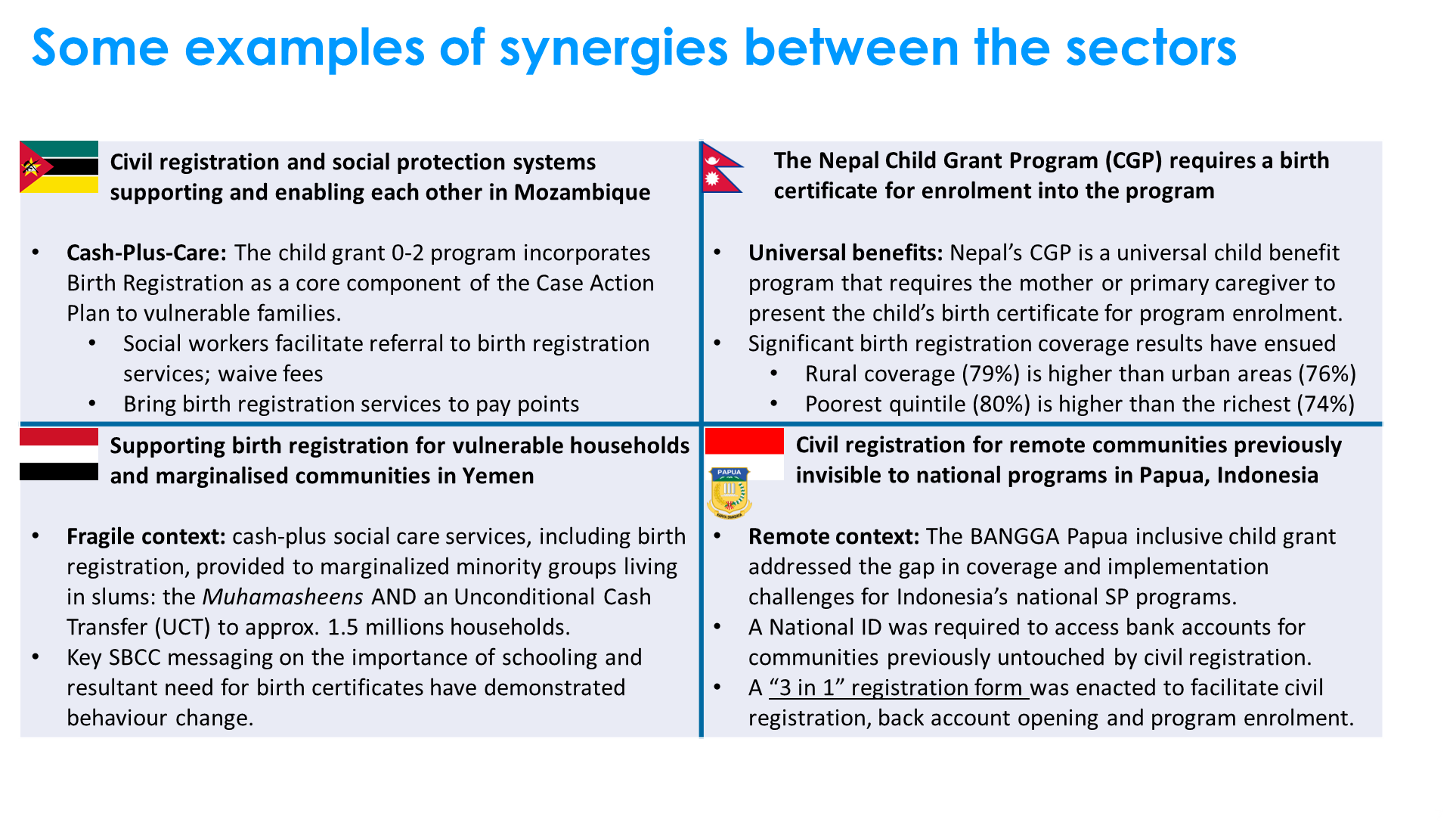 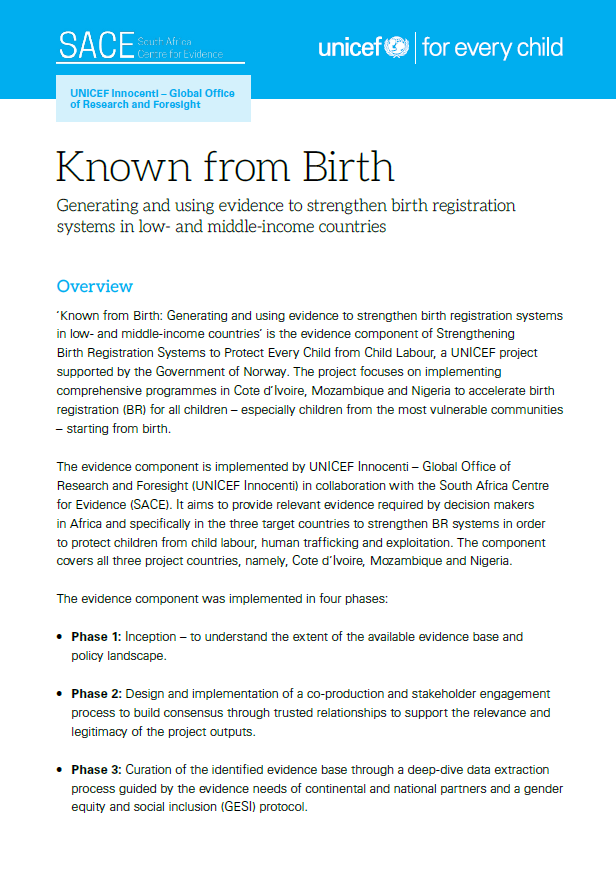 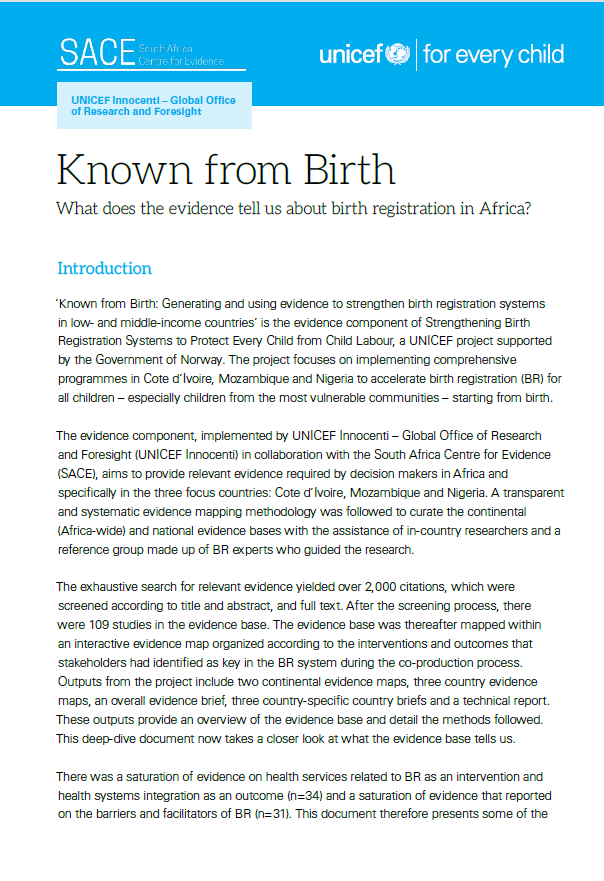 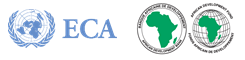 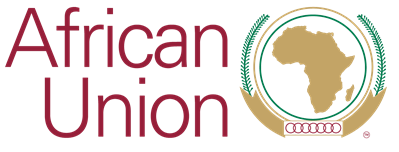 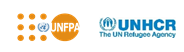 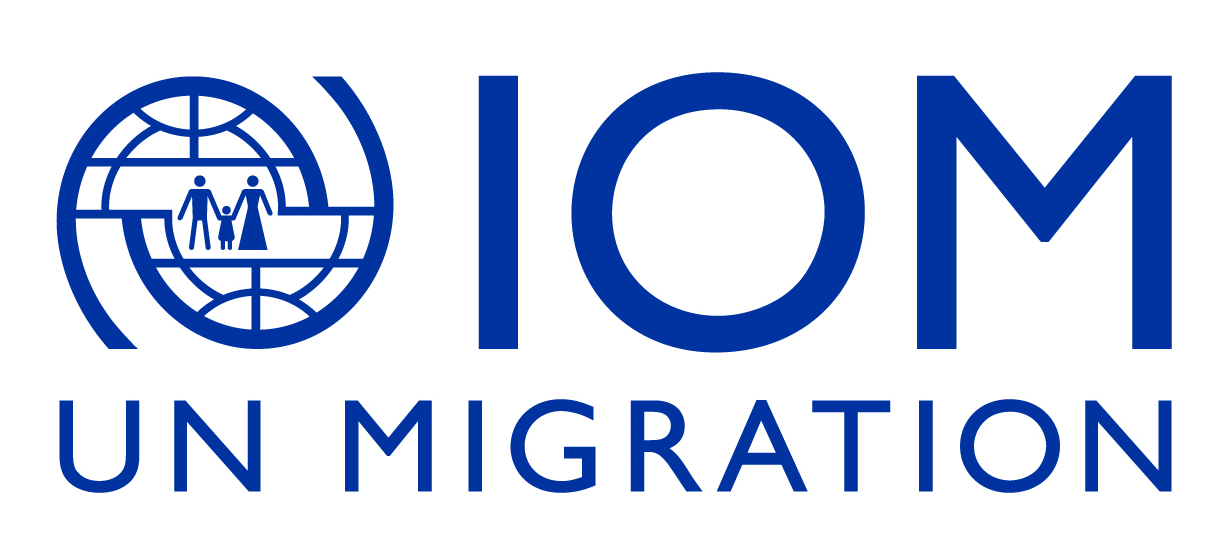 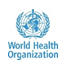 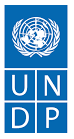 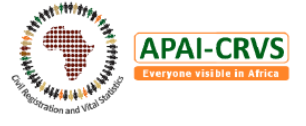 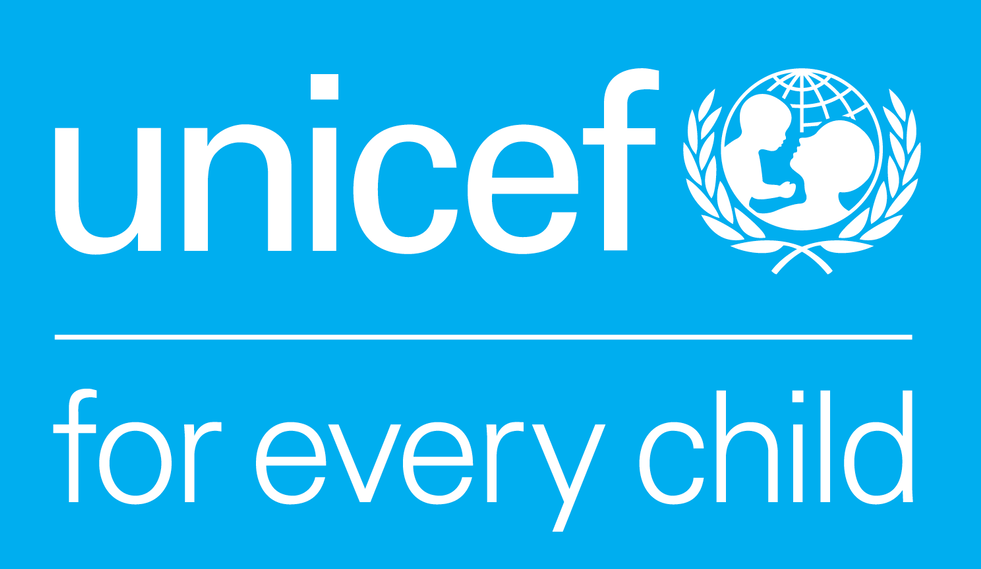 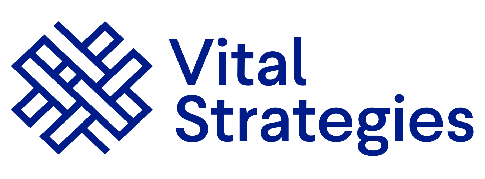 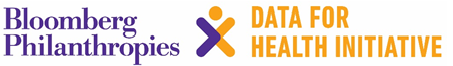 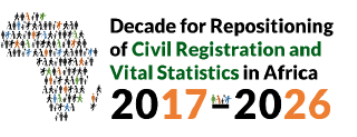 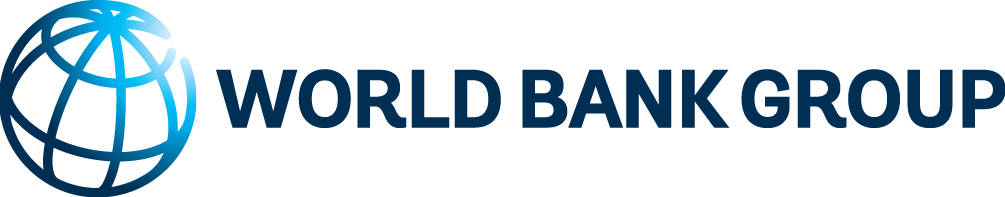 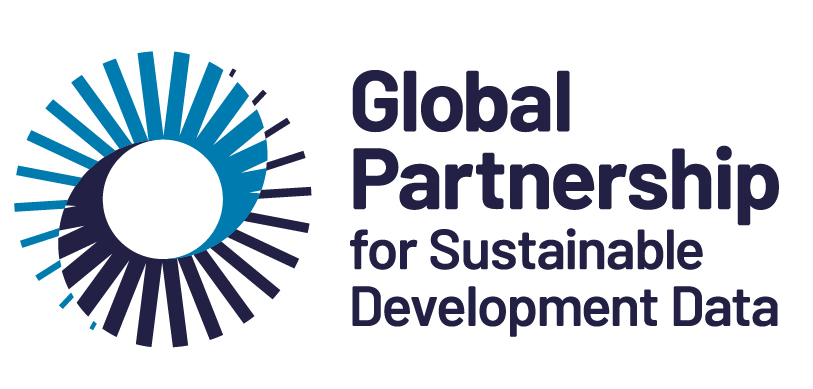 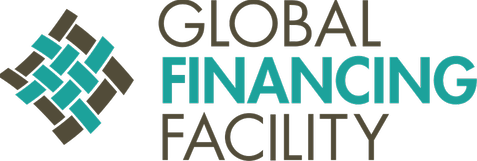 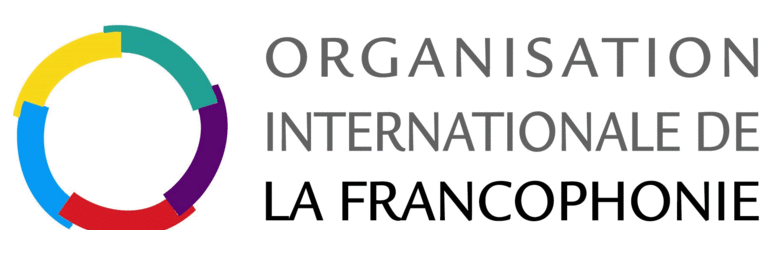 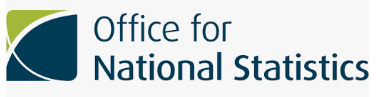 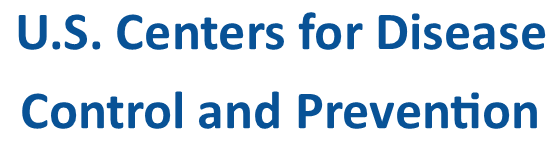